18
18
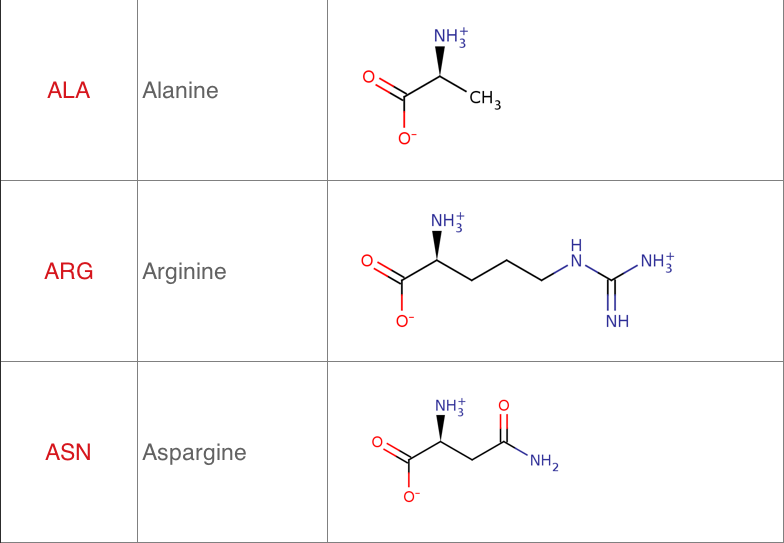 ALA
ARG
ASN
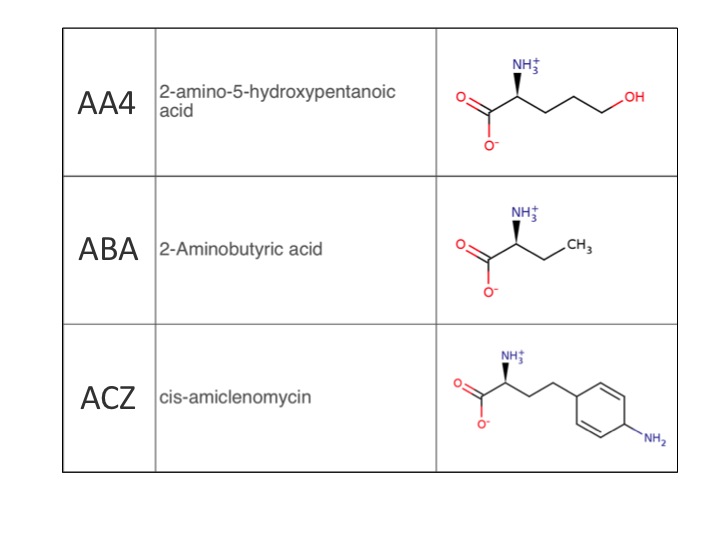 AA4
ABA
ACZ
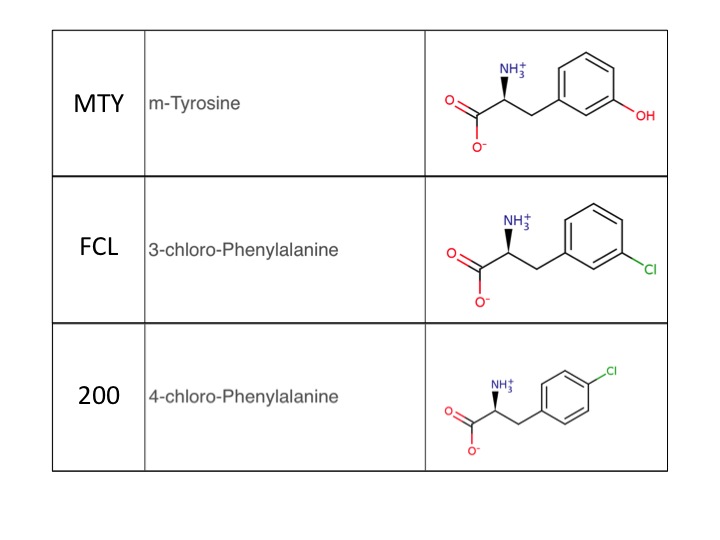 MTY
FCL
200
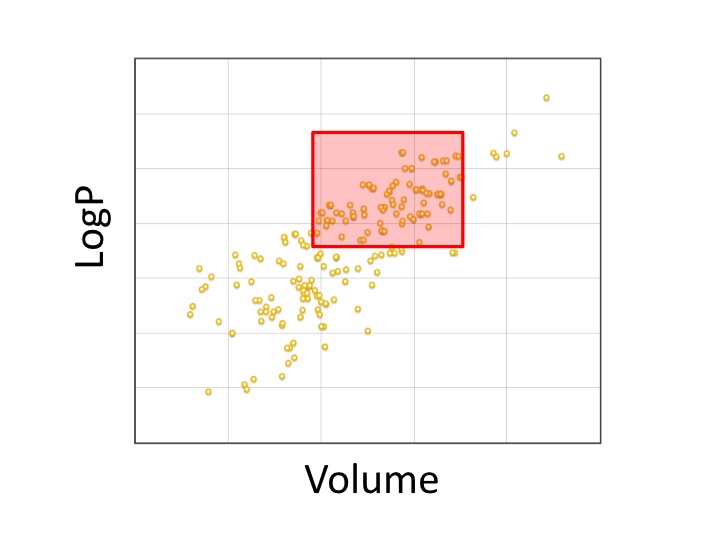 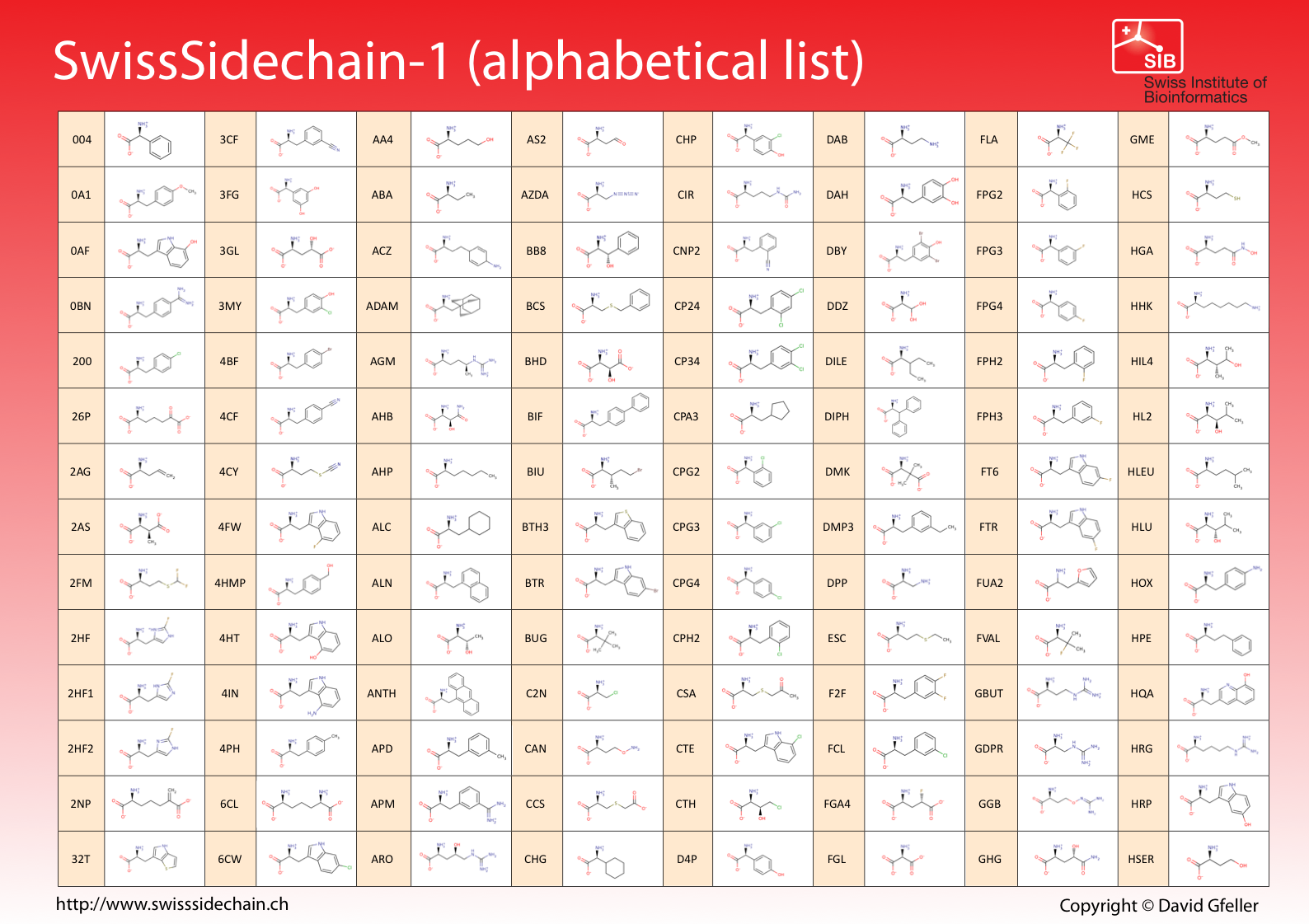 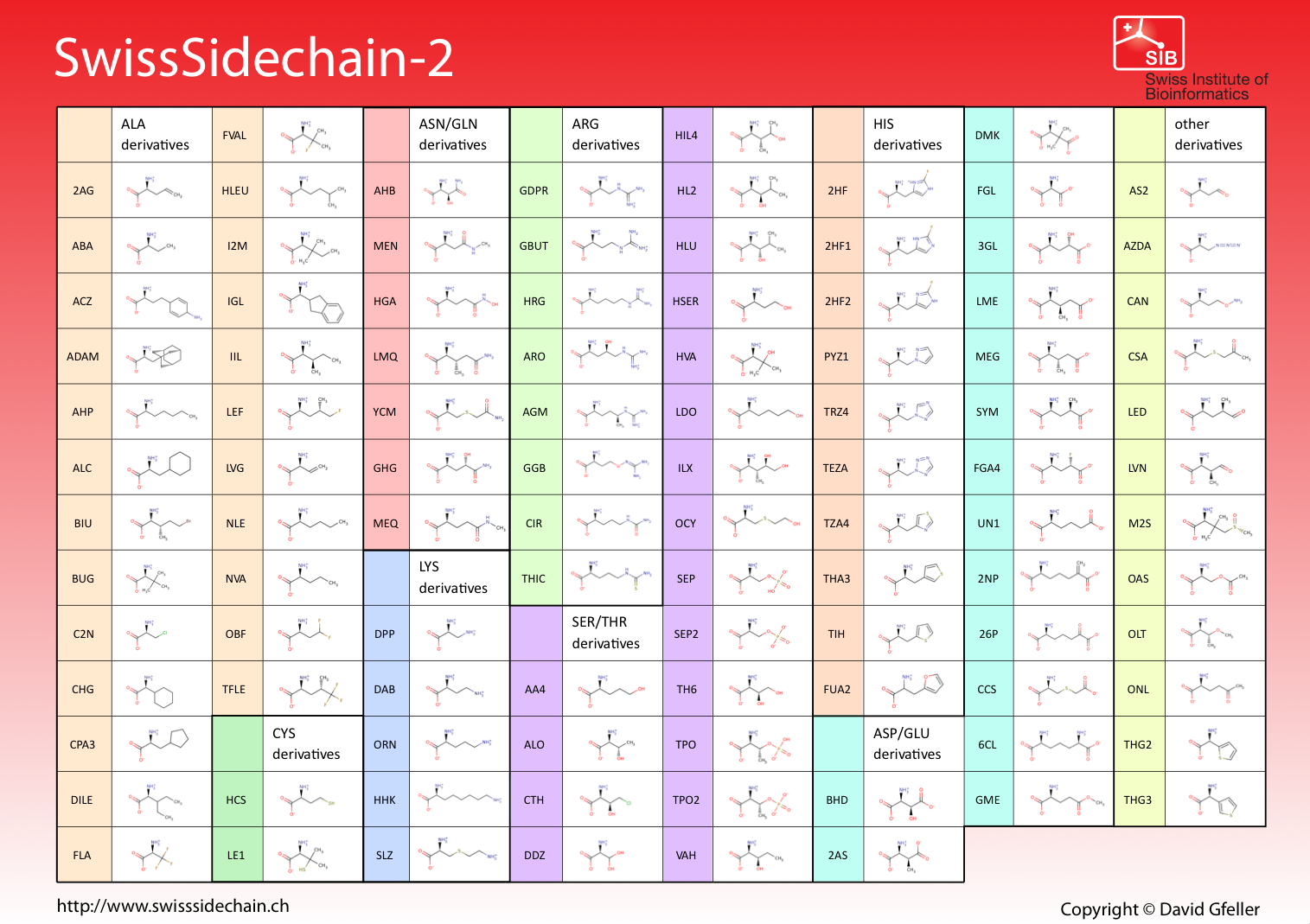 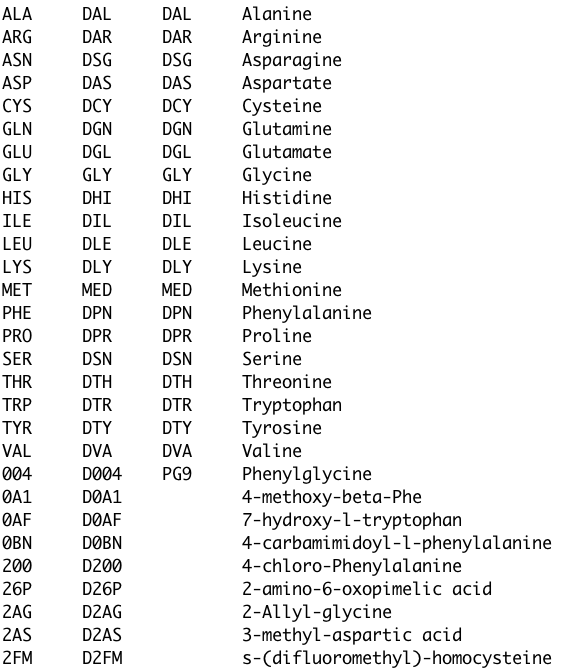